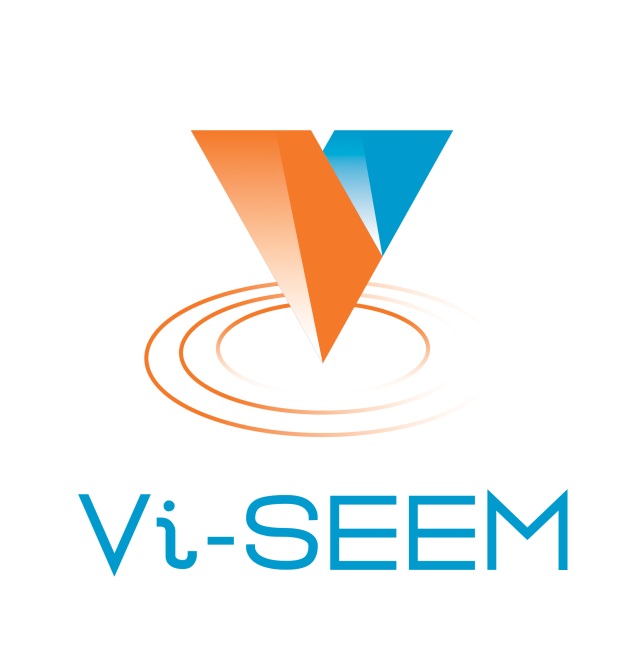 Persistent identifiers in VI-SEEM
Petar Jovanovic
Institute of Physics Belgrade
The VI-SEEM project initiative is co-funded by the European Commission under the H2020 Research Infrastructures contract no. 675121
Agenda
What are persistent identifiers?
Why are they useful?
Different PID systems
Structure of the PID
PIDs in VI-SEEM
The HANDLE system
VI-SEEM REG CL, 11-13 Oct 2017 								‹#›
What are PIDs? (1)
Data generation is getting easier and cheaper.
More complexity in data processing and analysis.
Both amount and quality of data output are increasing.
To stimulate reuse and reproducibility, data needs to be
accessible
reusable
searchable
interoperable
VI-SEEM REG CL, 11-13 Oct 2017 								‹#›
What are PIDs? (1)
Data generation is getting easier and cheaper.
More complexity in data processing and analysis.
Both amount and quality of data output are increasing.
To stimulate reuse and reproducibility, data needs to be
accessible
reusable		←	
searchable		←
interoperable
VI-SEEM REG CL, 11-13 Oct 2017 								‹#›
What  are PIDs? (2)
Pointers to data resources (data files, metadata, documents…)
Globally unique
Infinite lifespan

Can be used to identify and retrieve resources.
Can be resolved to a resource.


Examples: ISBN, DOI, PURL, Handle...
VI-SEEM REG CL, 11-13 Oct 2017 								‹#›
Why are they useful?
Why not just use URLs?
they specify a network location for digital resources
they depend on a server
they can change
resources might need to be moved

Over a long enough period it is not uncommon for URLs to stop working.

PIDs are designed to be persistent over time.
VI-SEEM REG CL, 11-13 Oct 2017 								‹#›
Why are they useful? (2)
Persisten identifiers are
not URLs
not strictly bound to a network address or file names
Wikipedia: “A persistent identifier (PID) is a long lasting reerence to a digital object -- a single set file or set of files.” (https://en.wikipedia.org/wiki/Persistent_identifier)
Identifier just points to a resours without actually assuming anything else about the resource.
PID owner is responsible to keep it up to date when the resource changes.
10101110101010101101010101010101
prefix    	suffix
21.15102 / VISEEM-276
Resolution
VI-SEEM REG CL, 11-13 Oct 2017 								‹#›
Structure of PID
Prefix designates administrative domain, comes from an issuing instance.
Suffix is unique in the realm of the prefix.

The resource is globally addressable with its PID.
PID does not change over time or with resource location.
The process of resolution encapsulates the changes if they happen.
10101110101010101101010101010101
prefix    	suffix
21.15102 / VISEEM-276
Resolution
VI-SEEM REG CL, 11-13 Oct 2017 								‹#›
Different PID systems
Persistent URLs (PURLs)purl: XKC/xkc3032metadata: no additional metadata
Archval Resource Key (ARK)ark: /23321/32423xk321metadata: Electronic Resource Citation
Digital Object Identifier (DOI)DOI: 10.1000/192metadata: the INDECS schema stored in a separate database
VI-SEEM REG CL, 11-13 Oct 2017 								‹#›
PID system requirements
Attach multiple URLs to a PID
Allow part identifiers for complex objects. (granularity issue)
Allow attaching of extra metadata to the PID
Actionable PIDs (i.e. convertable to URL)
HTTP proxy for resolving (port 80 only)
Controlled by community
API for administration of PIDs from applications
Delegation of PID administration to other organizations
Distributed, robust, highly available, scalable
No single point of failure, distributed system with mirroring
Acceptable non-commercial business model
VI-SEEM REG CL, 11-13 Oct 2017 								‹#›
Identifier string requirements
Not based on any changeable attributes of the entity (e.g. location, ownership…)
Unique
Opaque, preferably a number
a well known pattern invites assumptions that may be misleading
meaningful semantics invite problems
Nice to have:
human-readable
cut/paste supported
fits common systems (like the URL specification)
VI-SEEM REG CL, 11-13 Oct 2017 								‹#›
PIDs in VI-SEEM
Based on HANDLE system
Example:
PID: 21.15102/VISEEM-276
Actionable PID: http://hdl.handle.net/21.15102/VISEEM-276








Used in VI-SEEM data repository and other services.
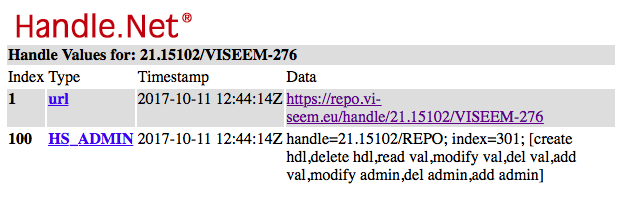 VI-SEEM REG CL, 11-13 Oct 2017 								‹#›
Summary
Persistent identifiers provide a solution to “link rot” by providing an extra layer of indirection.
Several systems are available.
The HANDLE system is the foundation of VI-SEEM PIDs
VI-SEEM REG CL, 11-13 Oct 2017 								‹#›
Summary
Persistent identifiers provide a solution to “link rot” by providing an extra layer of indirection.
Several systems are available.
The HANDLE system is the foundation of VI-SEEM PIDs



Thank you for your attention.
VI-SEEM REG CL, 11-13 Oct 2017 								‹#›